Welcome to
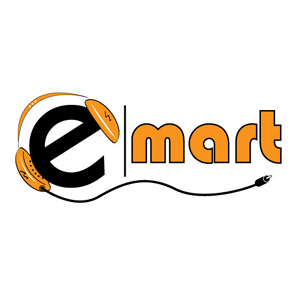 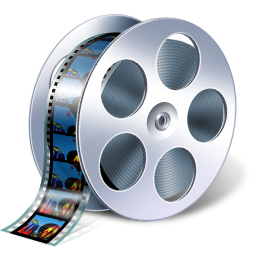 What is EMART?
Learning English through making music videos which involve illustrating lyrics!
What are we going to do
Listen to music
Illustrate lyrics
Take pictures of the lyrics and illustrations
Make a music video using screen capture software
Watch it
The pedagogy
Involves lots of repetition.
Relaxed atmosphere.
Students focus on meaningful input and personalize the meaning. 
Creating something personal that you can keep forever 
An Example
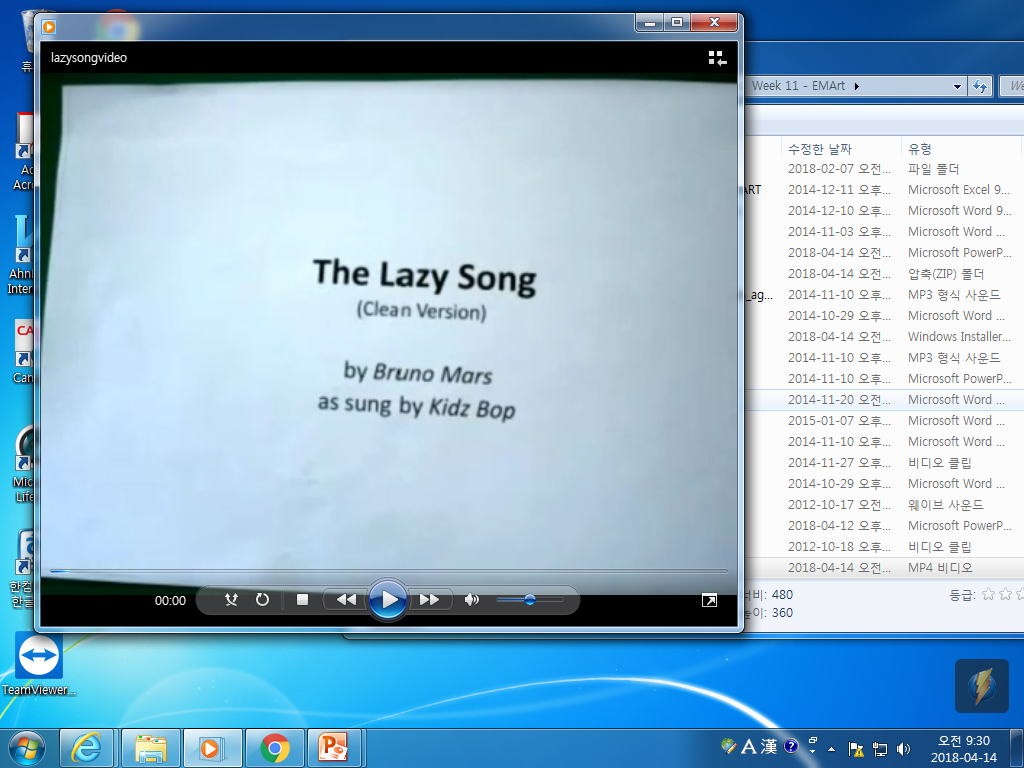 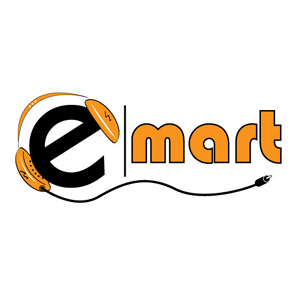 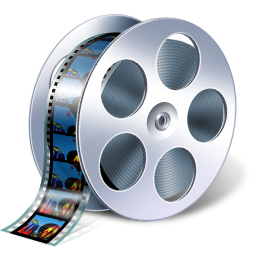 Lesson Flow
Teacher  Preparation
Select a song
Get the song audio (.mp3, youtube)
www.offliberty.com
www.listentoyoutube.com/
Get the lyrics (www.azlyrics.com)
Check that the lyrics are accurate
Create a gap fill worksheet/ ordering worksheet
Put lyrics into .PPT breaking it up into comprehensible chunks on each slide.
Print off the .PPT slides (make sure they are numbered!)
Make sure your phone has battery and space to take pictures of all of the slides
Get screen capture software 
https://monosnap.com/en/page/download/windows
https://thundersoft-free-screen-recorder.en.softonic.com/
Lesson Flow
Set the context – background 
So students know what the song is generally about
Pre-teach 
Key vocabulary
Phrases
Grammar
Listen to song
Ordering activity
Gap fill activity
Task-feedback cycle ( repeat until complete)
Hand out Lyric slides
Get students to illustrate the slide they receive
Continue illustrating until all slides have been completed
Making the video
Take pictures of the illustrated slides in order
Transfer the files to your computer
Make sure the slides are in order and properly rotated
Open the screen recorder software
Get the song audio ready
Open up the first title picture
Get ready to click in-line with the music and PPT slides.
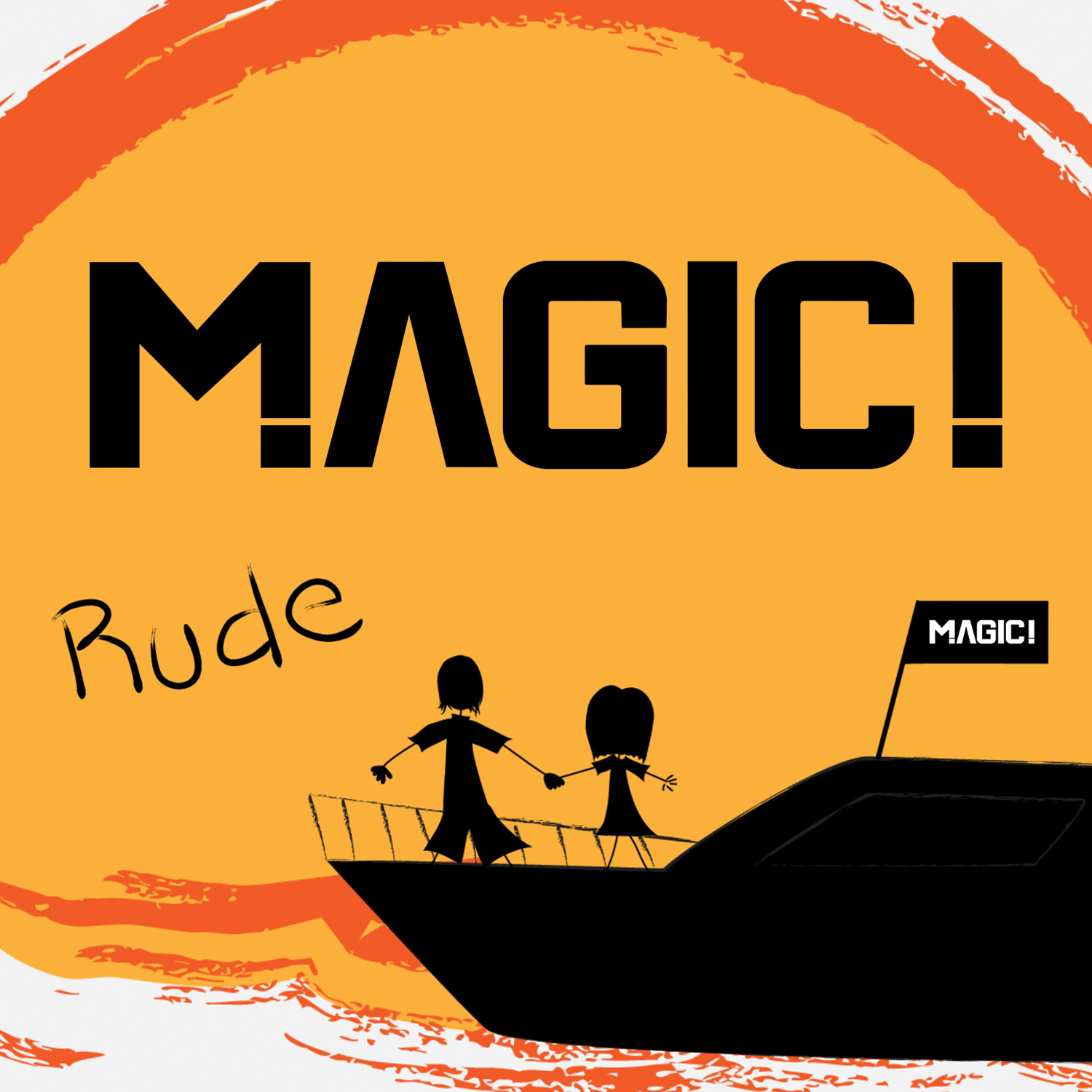 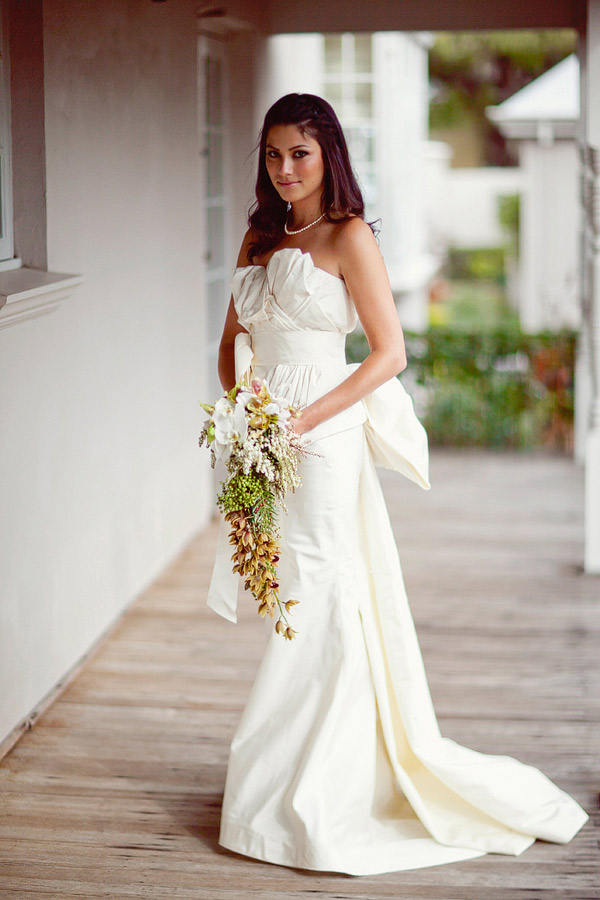 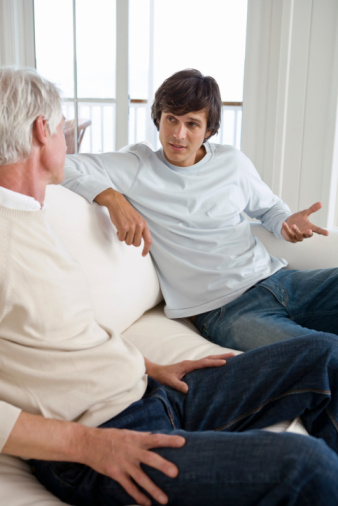 Words
race like a jet
get your blessing 
old-fashioned man 
we will be boys 
heart in my hand 
tough luck 
altar
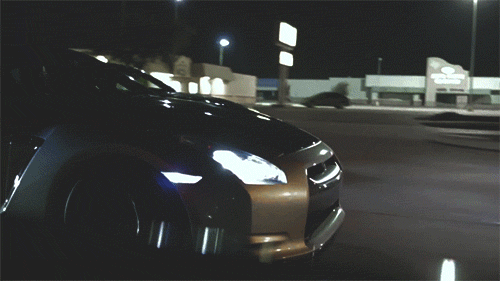 I raced like a jet to get to work on time!
I would like to marry your daughter…
You have my blessing, but if you hurt her, I will kill you!!
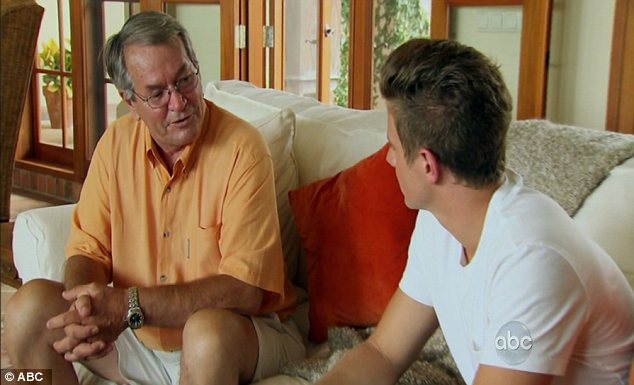 You have to get my father’s blessing before I say “Yes!”….
He had better ask for my blessing before proposing…
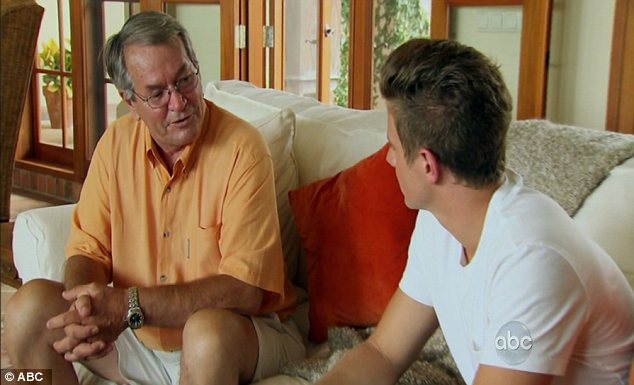 My dad is an old-fashioned man, he follows old traditions.
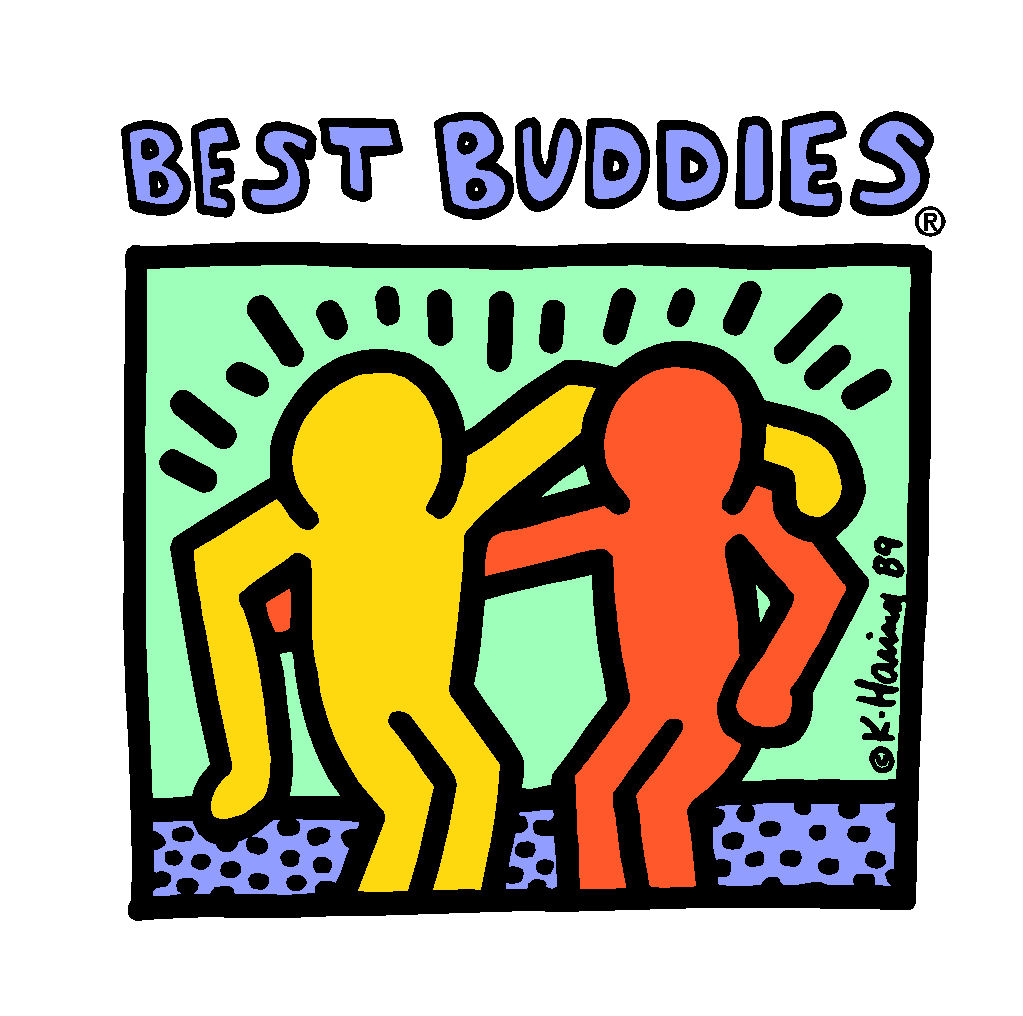 We will be boys after our trip to India!
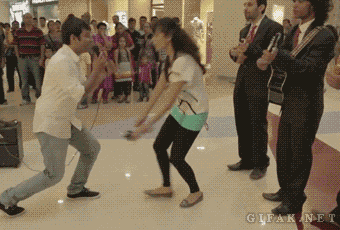 I came to you with my heart in my hand to propose to you.
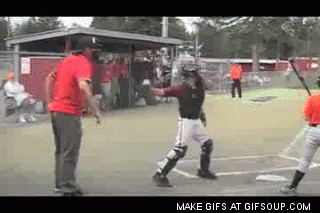 Tough luck, maybe next time.
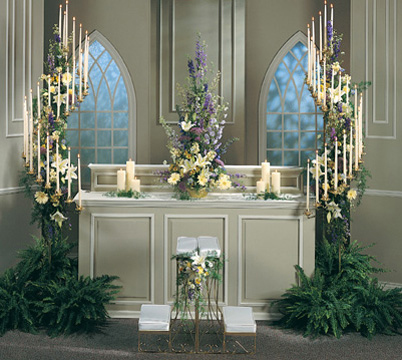 The altar was decorated beautifully.